Determination of magnetic moment
Name of the instructor:U.Nithya M.Sc.,M.Phil.,
Determination of magnetic susceptibilityusing Guoy balance method:
Paramagnetic substance
 when a substance is suspended between the two poles of an electromagnet
 The current is switched on,it experiences a force acting along its length.
 The substance will be drawn downward by the electromagnetic field if it is paramagnetic.
The weight of the substance will increase in weight the magnetic susceptibility is calculated.
Calculation:
Increase in weight
 Δm = m2-m1
The paramagnetic susceptibility is calculated from the equation
      Δmg = ½ (ρx – ρaxa) AH2
g= Accelaration due to gravity
 ρ = Density of the substance 
 x= Mass susceptibility of the substance
ρa= density of air
Xa= mass suscetibility of air
A= Area of cross section of the cylinder
 H= strength of the magnetic field in gauze
 ρaxa is known to be 0.036x10-6
If a standard substance is taken for which the specific magnetic susceptibility ‘x’ and ‘ρ’ are known then.  
    Δm/ΔmW = ρx-ρaxa/ρwxw-ρaxa
 where Δm = weight change for the substance
          ΔmW = Weight change for water
              ρ. = Density of the substance
              ρa = Density of air
             Xa = mass susceptibility of air
              X = mass susceptibility of the substance
             ρw= density of water
             xw= mass susceptibility of water
Diamagnetic substance.    
 In the case of diamagnetic substances the cylinder will be pushed upwards by the electromagnetic field because diamagnetic substances are repelled by the magnetic field.
The weight of the substance will decrease apparently.
 weight change of the substance and X can be calculated.
 weight change and X will be negative
FARADAY METHOD:
 A very small volume of the magnetic sample is packed in a container made of quatrz.
 It is suspended from a balance in the region of strong magnetic field.
 The product H(dH/dx) should be constant over the volume of the sample.
 H is the field strength and dH/dx is the gradient of the field.
 The whole set-up is placed in nitrogen or helium atmosphere.
 The region of uniform H(dH/dx) is determined by placing a small quantity of a substance of mass m and the magnetic susceptibility. Χ’ 
                  H (dH/dx) =(dF/mχ)
Where dF is the force. It measured by using catheometer.
 The magnetic susceptibility is first measured for the standard substance and then for the sample.
                 χs= χ0(ds/d0)(m0/ms)
 where  χsandχ0 are the magnetic susceptibilities of the sample and the standard, ds and d0 are the feflections,msandm0 are the respective mass.
Calculation of molar magnetic Susceptibility:
molar magnetic susceptibility is obtained by multiplying x of the substance with molecular weight.
     XM= XM
Magnetic properties of lanthanides and actinides:
  Lanthanides:
 The inner transition series lanthanides are trivalent and have eletronic vonfiguration [xe]4fn (n=0 to 14. from La to Lu).
 The magnetism arises due to the electrons of 4f level.
 It is incomletely filled and is effectively shielded by 5s and 5p orbitals.
 They are not influced by the surrounding ligands.
 The crystal field effect is very small and there is strong spin-orbit coupling.
 The spin orbit coupling is of the order of 1000 cm-1
 J is a good quantum number
 Therefore the magnetic moments is given by  μJ = gβ [J(J+1)]1/2
Where g – magnetogyric ratio.   
                  β – Bohr magnetron
              J= L+S to L-S
 This equation is applied to all the lanthanides except for those having f0,f7and f14 configurations.
 The external fields do not either split the free ion term or quench the orbital angular momentum.
 For them L=S and therefore  μJ =  μS 
 For such systems  μs = [4s (s+1)] ½  or  μS =n(n+2)]1/2
 Gd 3+ has seven unpaired electrons (f7)  and μS. = 7.9 B.M
 The only two lanthanides which do not obey the  μJ equation are samarium (III) and europium (III).
From the graph it is seen that for most of the elements there is excellent agreement between the calculated values using the
 spin–orbit coupling formula and experimental values measured at 300k.
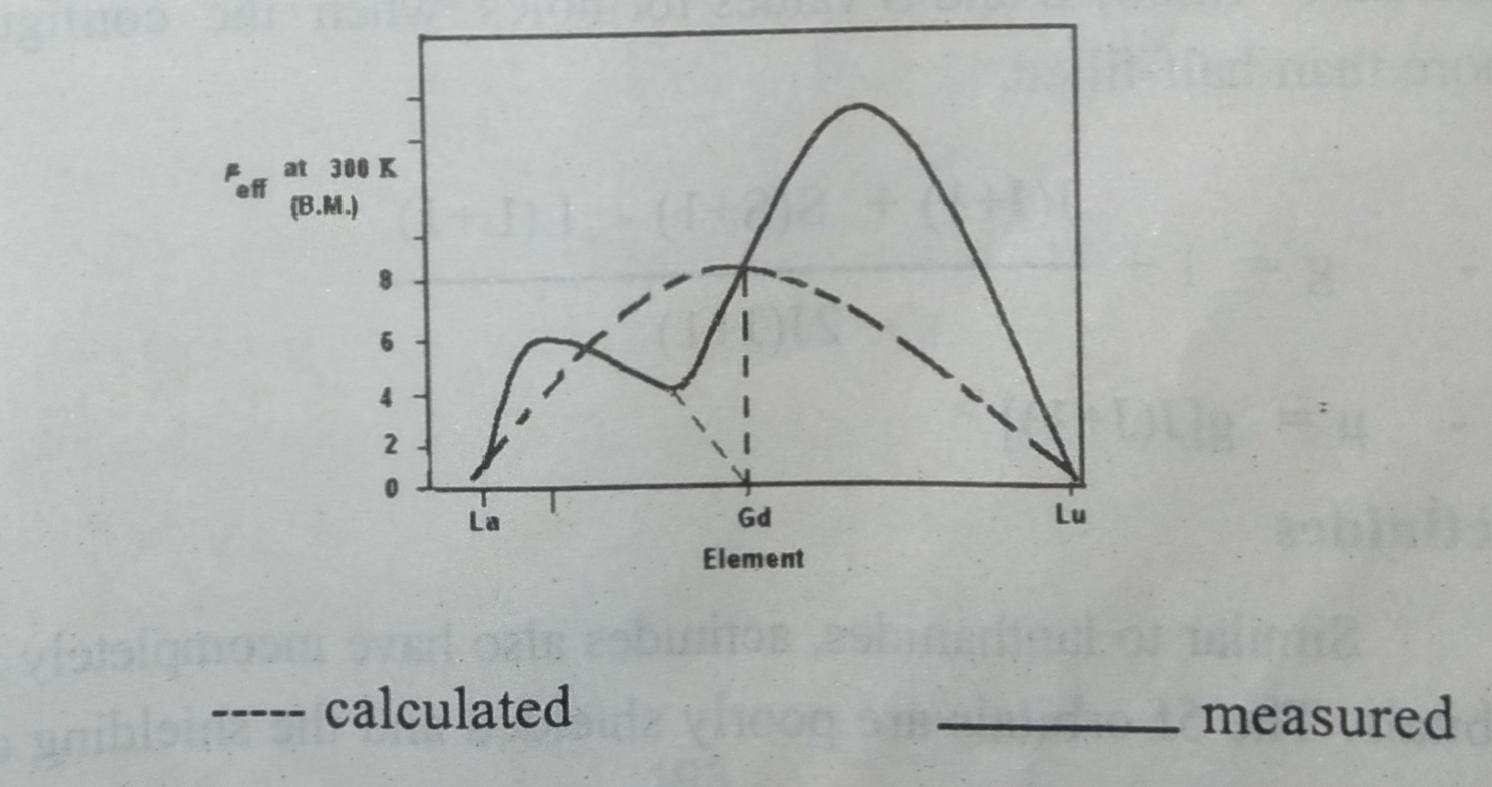 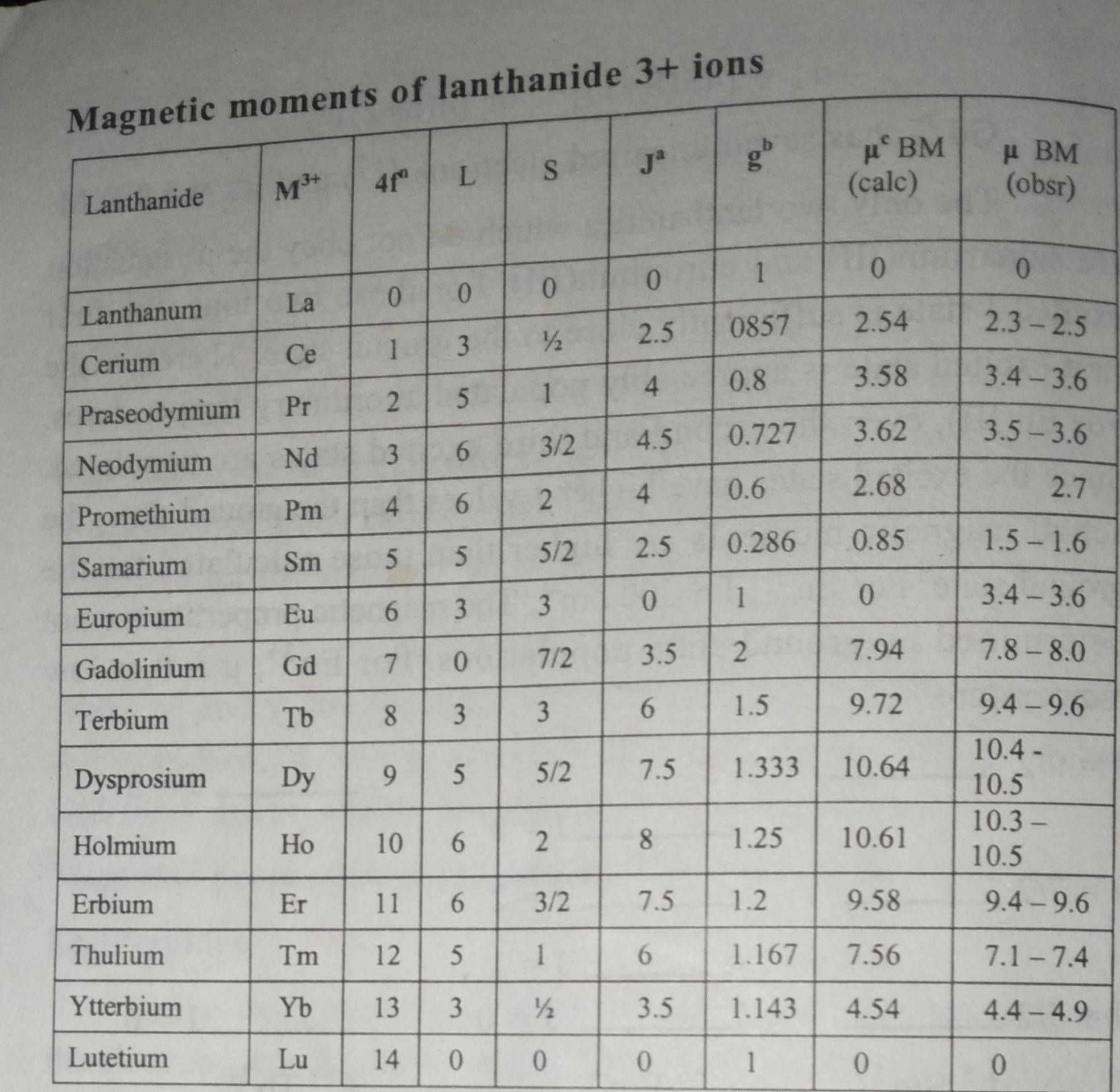 a- J=|L-S| for less than half – filled configuration
     J = | L+S| for more than half –filled configuration
  L and S values for electrons when the configuration less than half –filled; L and S values for holes when the configuration is more than half –filled.
b. g= 1+ J(J+1) + S(S+1)- L(L+1)/ 2J(J+1)
c. μ= g[J(J+1)]1/2


Actinides:
 similar to lanthanides actinides also have incompletely filled 5f orbitals.
 The 5f orbitals are poorly shielded and the shielding depends upon the oxidation state.
Since there is poor shielded the actinides have very high crystal field effects than the 4f orbitals of lanthanides.
 It is one tenth of the first transition series elements and ten times that of lanthanides. 
 The actinide complexes have the magnetic exchange phenomenon.
 j-j coupling plays major rule in actinide elements.
 For the same fn configuration the magnetic moment of actinide is lower than that of a lanthanide.
 The 5fn electeons have considerable quenching of orbital magnetic moment.
 pu (III) 5f5 and Am(III) 5f6 have magnetic moments similar to their lanthanide counterparts sm (III) 4f5 and Eu (III) 4f6.
 The spin poulation in the ground state is thermally controlled.
THANK YOU